Bài 7:
TỐC ĐỘ PHẢN ỨNG VÀ CHẤT XÚC TÁC
TRÒ CHƠI nhà tiên tri hóa học
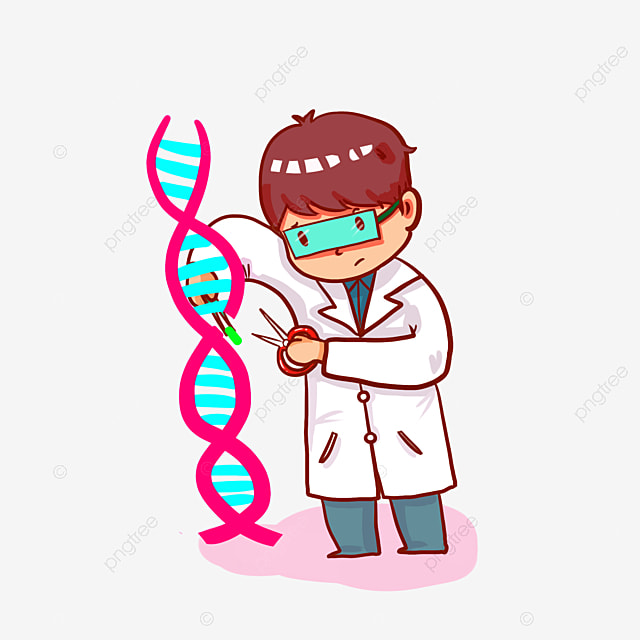 TRÒ CHƠI NHÀ TIÊN TRI HÓA HỌC
Luật chơi
- Chia lớp thành 6 nhóm
- 6 nhóm sẽ tham gia thảo luận và lựa chọn hình ảnh ghép vào nhóm sao cho đúng. Sau thời gian “2 phút” 2-3 đội nhanh nhất sẽ treo kết quả lên bảng, các đội còn lại sẽ nhận xét. Sau khi có kết quả của các đội sẽ được chọn con số may mắn từ 1-6, để nhận được điều bất ngờ trong con số may mắn đó. Đội có nhiều đáp án đúng hơn sẽ được chọn trước. Các đội còn lại theo thứ tự, sẽ được chọn con số may mắn tiếp theo.
TRÒ CHƠI NHÀ TIÊN TRI HÓA HỌC
Luật chơi
- Lưu ý: Phải chấp nhận phần thưởng và hình phạt dưới bất kỳ hình thức nào? “Phần thưởng vô cùng hấp dẫn với người chơi”.
- Các đội lưu lại kết quả thảo luận và nộp lại cho giáo viên khi kết thúc tiết học.
TRÒ CHƠI NHÀ TIÊN TRI HÓA HỌC
NHÓM PHẢN ỨNG XẢY RA CHẬM
NHÓM PHẢN ỨNG XẢY RA NHANH
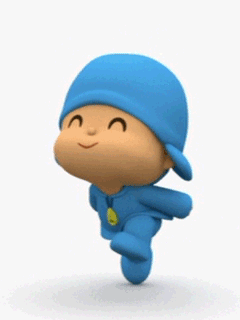 TRÒ CHƠI NHÀ TIÊN TRI HÓA HỌC
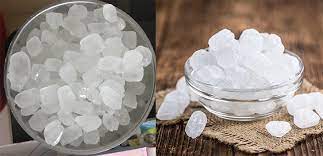 1
Hòa tan đường viên vào trong nước
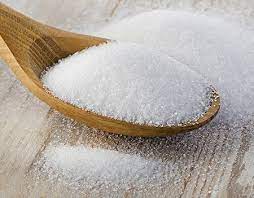 2
Hòa tan đường mịn vào trong nước
TRÒ CHƠI NHÀ TIÊN TRI HÓA HỌC
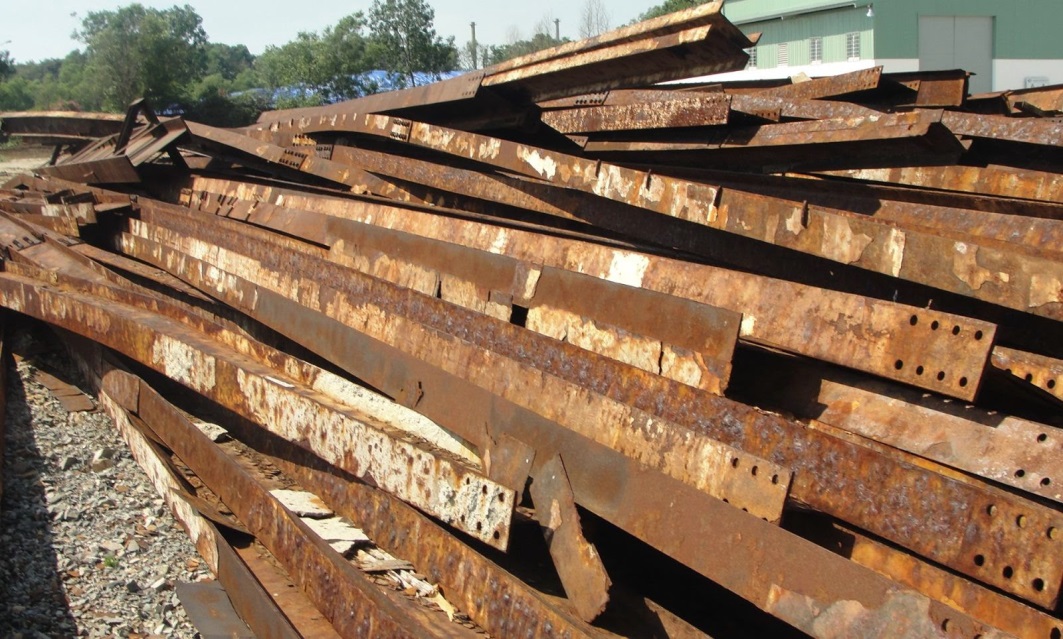 3
Sắt bị gỉ khi để lâu ngoài không khí
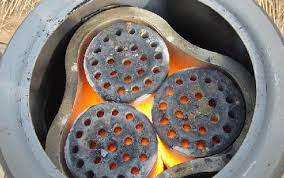 4
Đôt than tổ ong
TRÒ CHƠI NHÀ TIÊN TRI HÓA HỌC
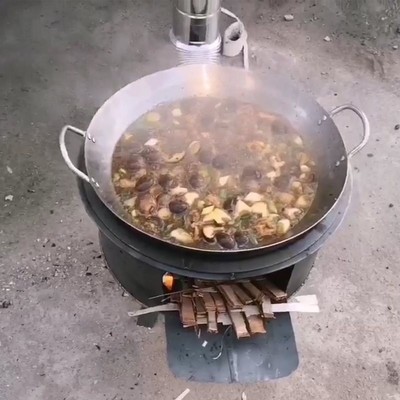 5
Đốt củi được chẻ nhỏ
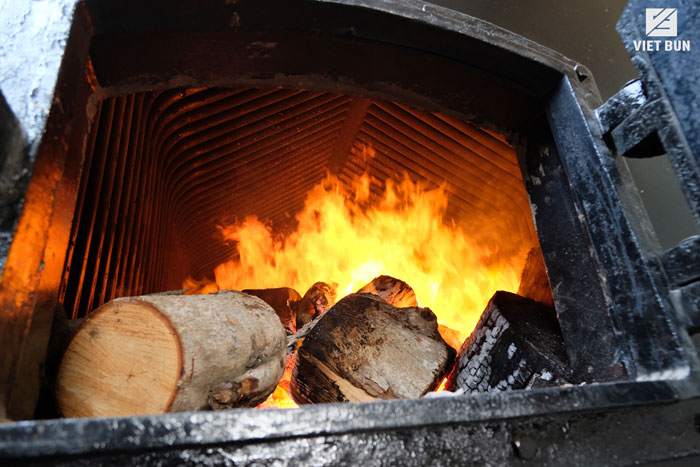 6
Đốt củi to
TRÒ CHƠI NHÀ TIÊN TRI HÓA HỌC
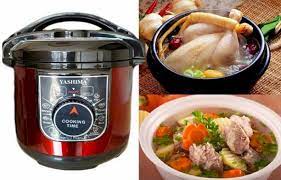 7
Nấu thức ăn trong nồi áp suất
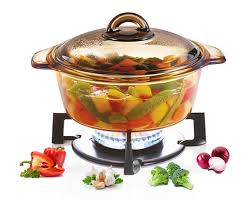 8
Nấu thức ăn trong nồi thủy tinh
TRÒ CHƠI NHÀ TIÊN TRI HÓA HỌC
(1) Hòa tan đường viên vào trong nước
(2) Hòa tan đường mịn vào trong nước
(3) Sắt bị gỉ khi để lâu ngoài không khí
(4) Đốt than tổ ong
(5) Đốt củi được chẻ nhỏ
(6) Đốt củi to
(7) Nấu thức ăn trong nồi áp suất
(8) Nấu thức ăn trong nồi thủy tinh
TRÒ CHƠI NHÀ TIÊN TRI HÓA HỌC
NHÓM PHẢN ỨNG XẢY RA NHANH
NHÓM PHẢN ỨNG XẢY RA CHẬM
4
1
2
3
5
8
6
7
TRÒ CHƠI NHÀ TIÊN TRI HÓA HỌC
1
Cả đội cùng giả làm tiếng kêu của con vịt
Hình phạt
TRÒ CHƠI NHÀ TIÊN TRI HÓA HỌC
2
Mỗi bạn trong đội nhận được “1đ +”
Phần thưởng
TRÒ CHƠI NHÀ TIÊN TRI HÓA HỌC
3
Cả đội sẽ được thể hiện tài năng ca hát trong bài “Cả nhà thương nhau”
Hình phạt
TRÒ CHƠI NHÀ TIÊN TRI HÓA HỌC
4
Được tặng một chàng pháo tay từ các đội còn lại
Phần thưởng
TRÒ CHƠI NHÀ TIÊN TRI HÓA HỌC
5
Các bạn trong đội ngồi cùng bàn đấm lưng cho nhau trong 5s
Hình phạt
TRÒ CHƠI NHÀ TIÊN TRI HÓA HỌC
6
Cả đội sẽ được nhận quà đặc biệt là một gói kẹo
Phần thưởng
Tài liệu được chia sẻ bởi Website VnTeach.Com
https://www.vnteach.com
Phản ứng chậm
Phản ứng nhanh
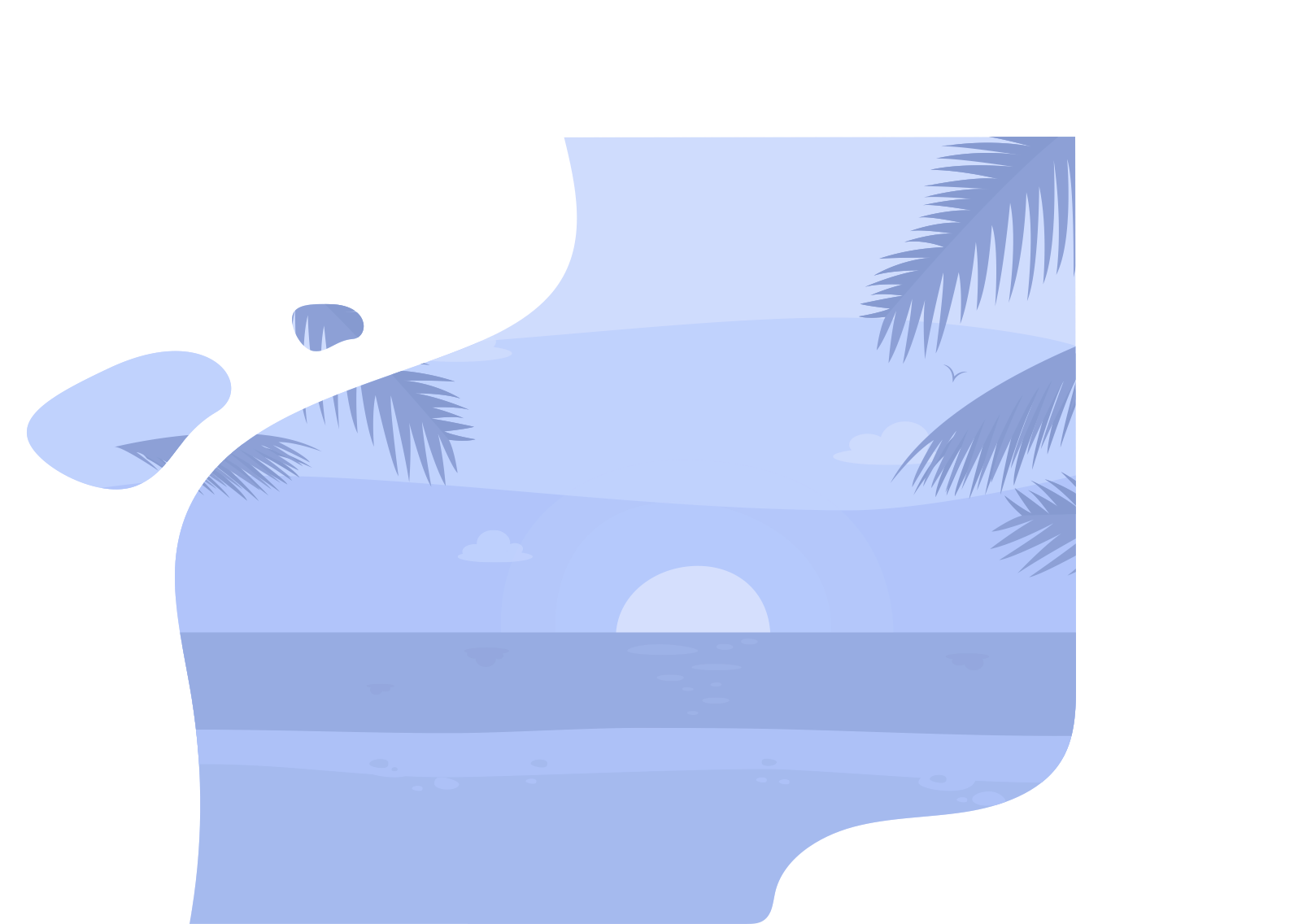 I.
Tốc độ phản ứng là đại lượng chỉ mức độ nhanh hay chậm của một phản ứng hóa học.
TỐC ĐỘ PHẢN ỨNG HÓA HỌC
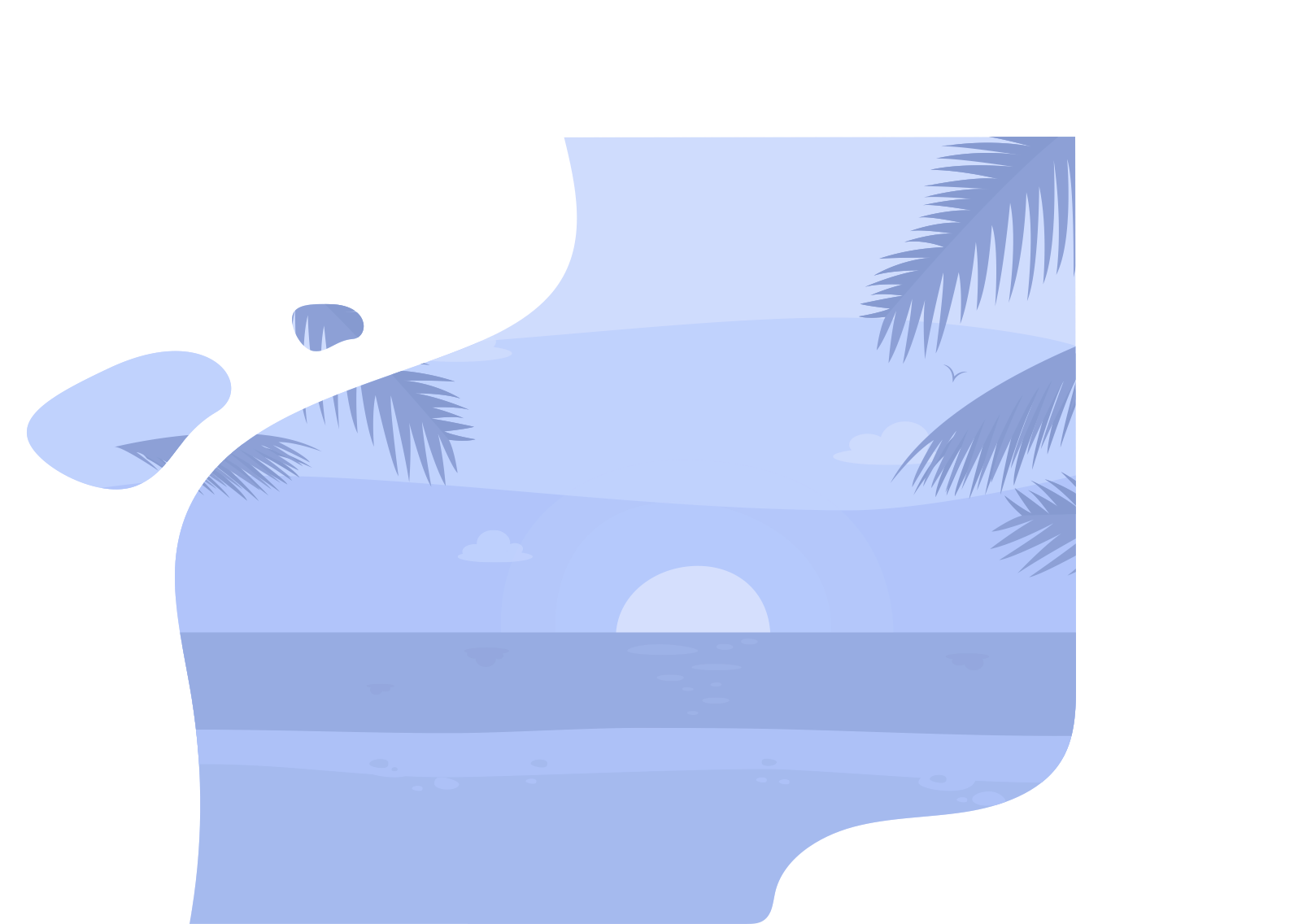 II.
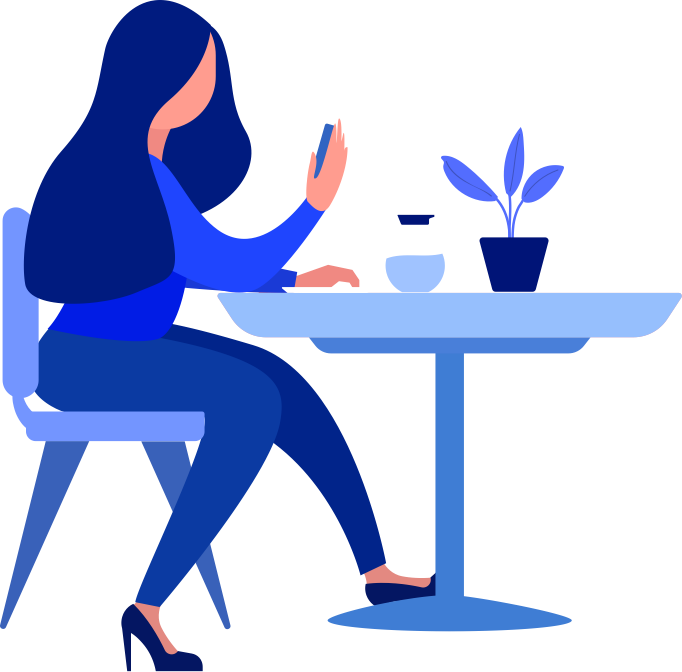 CÁC YẾU TỐ ẢNH HƯỞNG ĐẾN TỐC ĐỘ PHẢN ỨNG
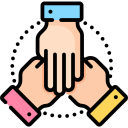 HOẠT ĐỘNG NHÓM
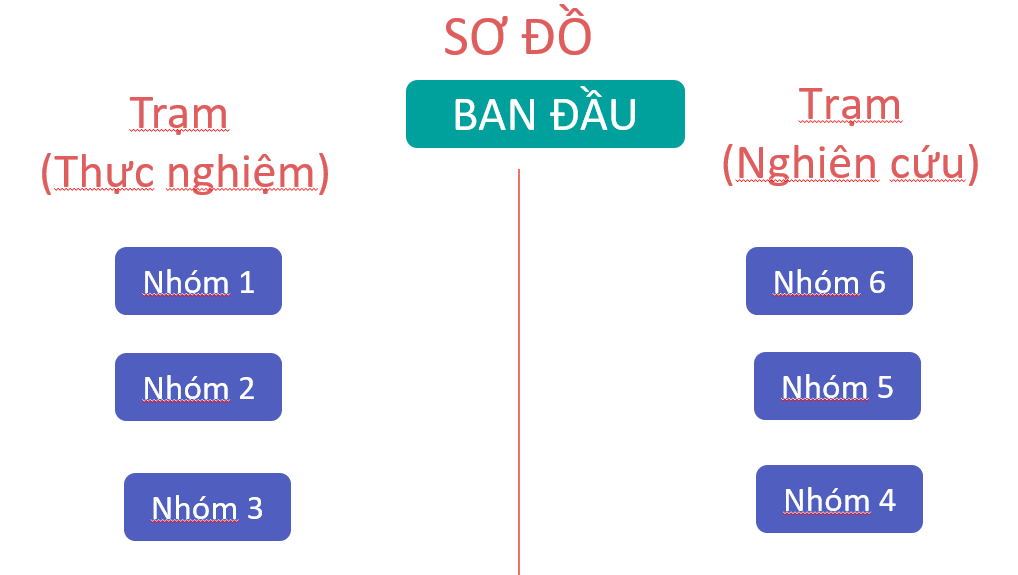 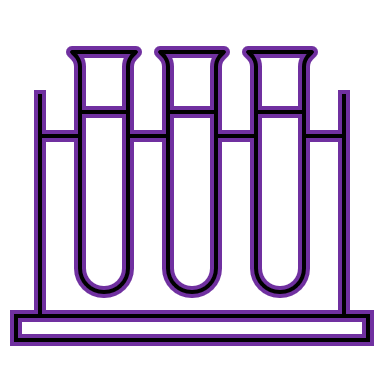 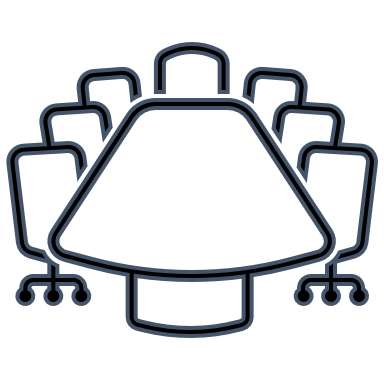 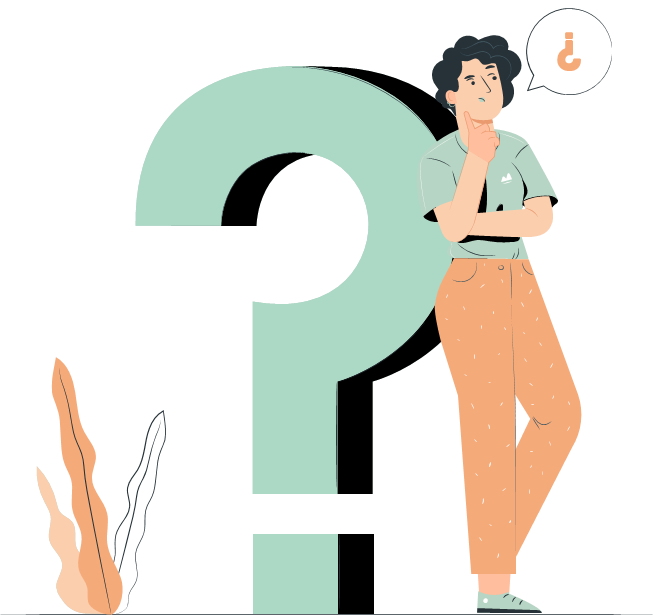 TRẠM THỰC NGHIỆM
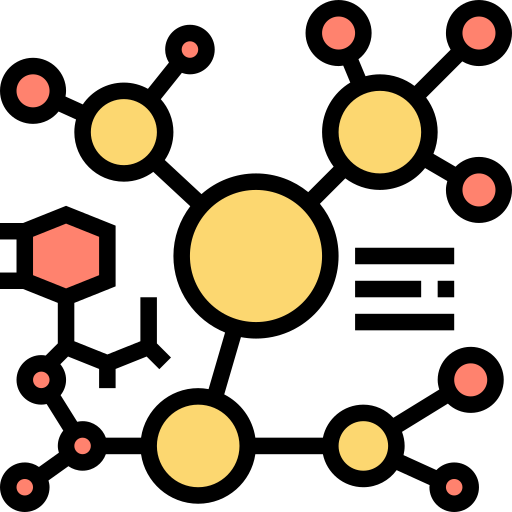 Nhiệm vụ: Học sinh tiến hành làm thí nghiệm theo nhóm trong 6 phút.
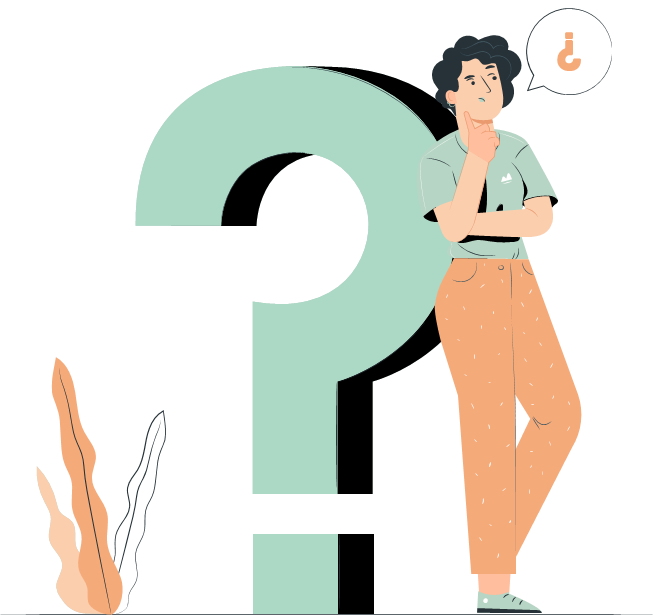 TRẠM NGHIÊN CỨU
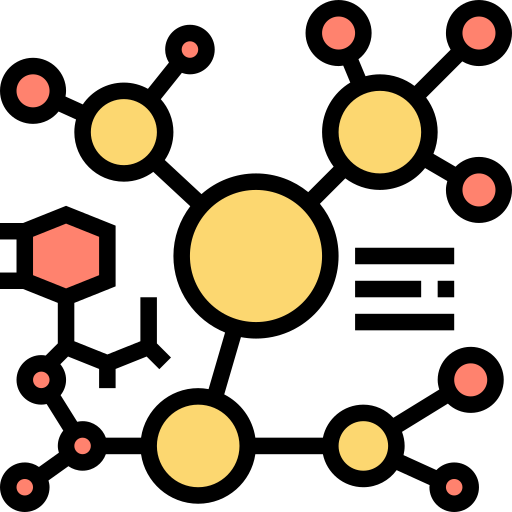 Nhiệm vụ: Học sinh làm phiếu cá nhân trong 6 phút.
ĐÁP ÁN TRẠM THỰC NGHIỆM
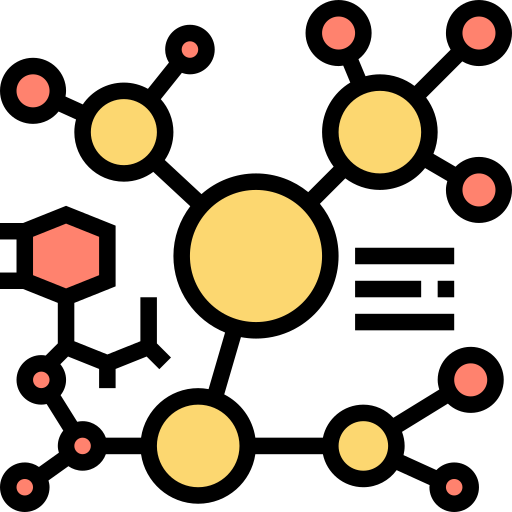 ĐÁP ÁN TRẠM NGHIÊN CỨU
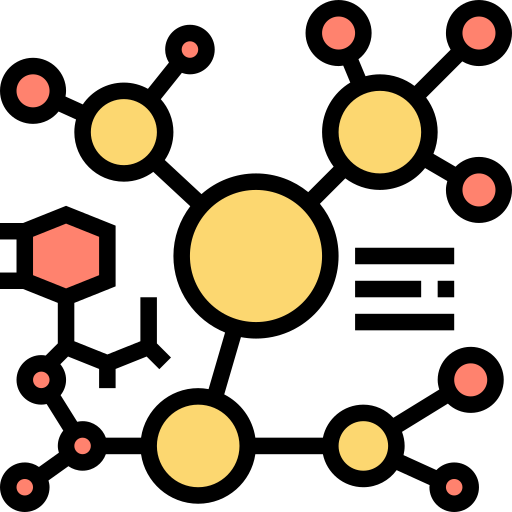 Diện tích tiếp xúc: diện tích tiếp xúc càng lớn, tốc độ phản ứng càng nhanh.
Nhiệt độ: tăng nhiệt độ, tốc độ phản ứng diễn ra với tốc độ nhanh hơn.
Nồng độ: nồng độ các chất phản ứng càng cao, tốc độ phản ứng càng nhanh.
Chất xúc tác làm tăng tốc độ phản ứng nhưng không bị thay đổi về cả lượng và chất sau phản ứng.
    Chất ức chế làm giảm tốc độ phản ứng.
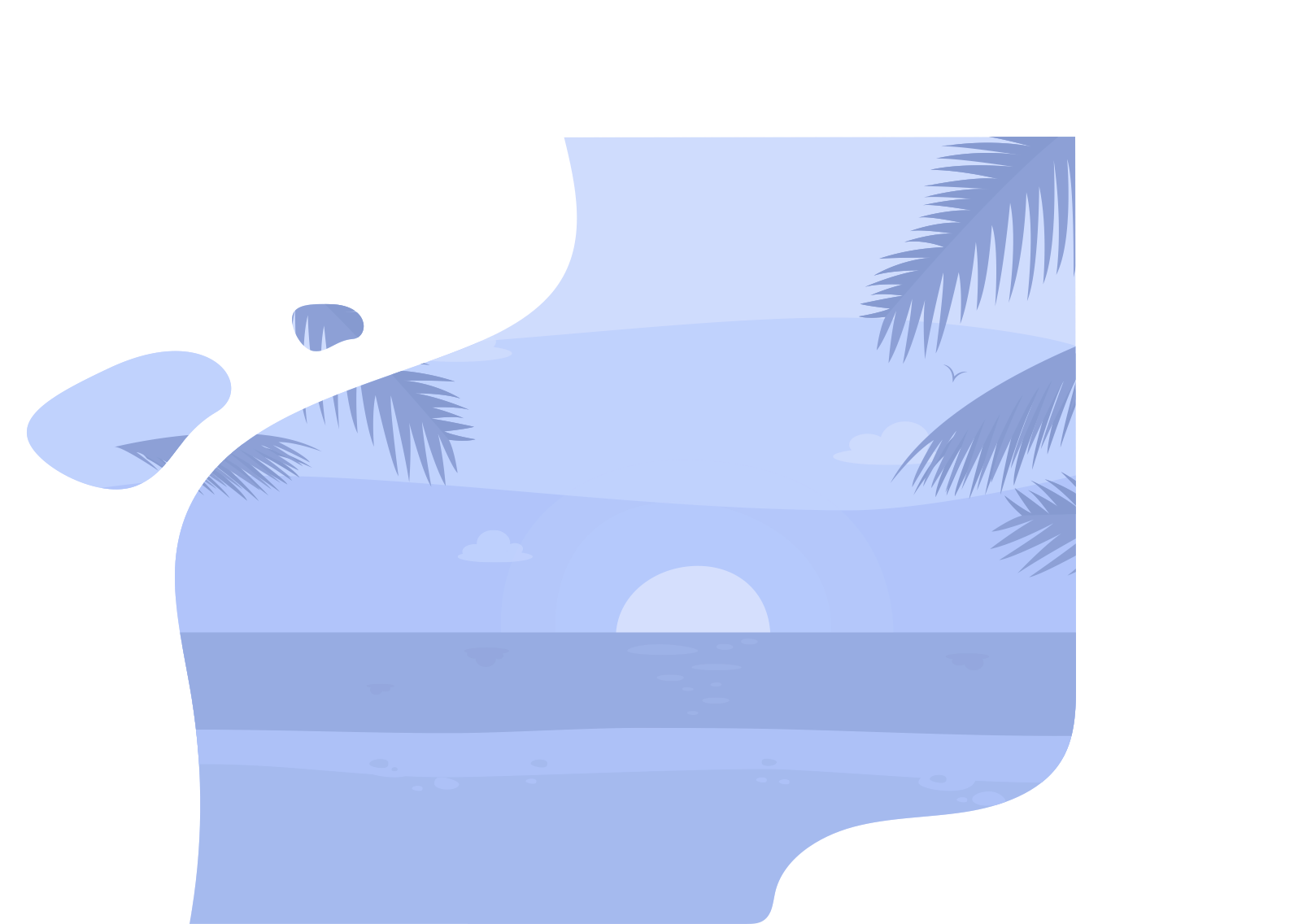 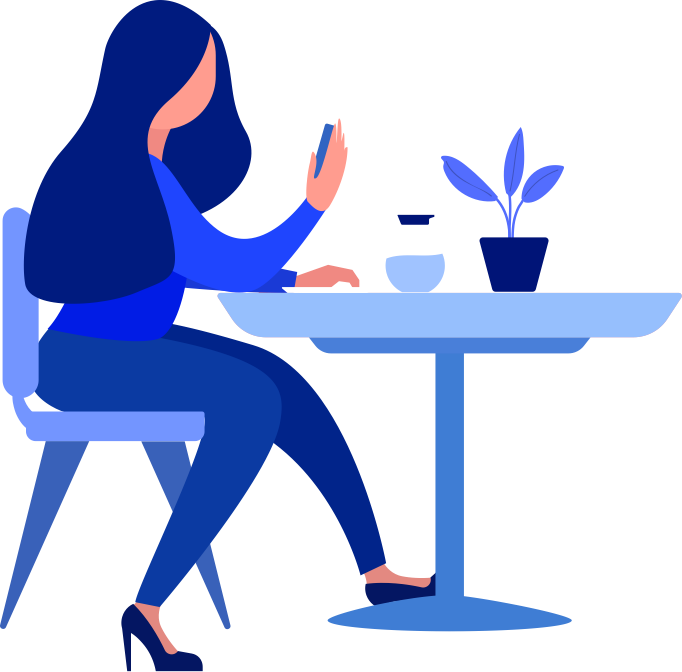 CỦNG CỐ
Câu 1: Để xác định được mức độ phản ứng nhanh hay chậm người ta sử dụng khái niệm nào sau đây?
D. 
Phản ứng thuận nghịch.
A. 
Tốc độ phản ứng.
B.
 Cân bằng hoá học.
C. 
Phản ứng một chiều.
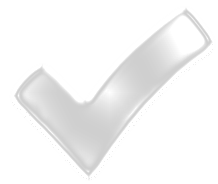 Câu 2: Tốc độ phản ứng không phụ thuộc yếu tố nào sau đây:
A
B
C
D
Bề mặt tiếp xúc giữa các chất phản ứng
Nồng độ các chất tham gia phản ứng.
Chất xúc tác
Thời gian xảy ra phản ứng
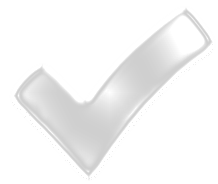 Câu 3: Phương án nào dưới đây mô tả đầy đủ nhất các yếu tố ảnh hưởng đến tốc độ phản ứng?
B
A
Nồng độ, nhiệt độ, chất xúc tác, áp suất, tốc độ khuấy trộn, diện tích bề mặt chất rắn.
Nồng độ, nhiệt độ, chất xúc tác.
D
C
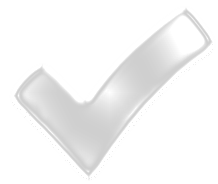 Nồng độ, nhiệt độ, chất xúc tác, áp suất, tốc độ khuấy trộn, khối lượng chất rắn.
Nồng độ, nhiệt độ, chất xúc tác, áp suất.
Câu 4: Điền và hoàn thiện khái niệm về chất xúc tác sau.
"Chất xúc tác là chất làm ...(1)... tốc độ phản ứng nhưng ...(2)... trong quá trình phản ứng"
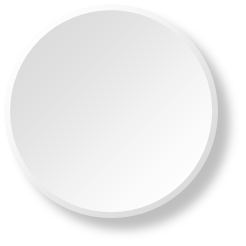 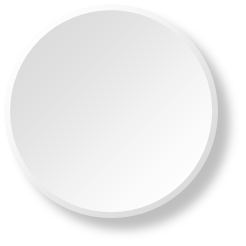 (1) tăng, (2) không bị tiêu hao.
(1) thay đổi, (2) không bị tiêu hao.
B
A
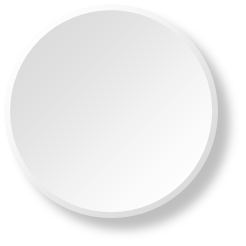 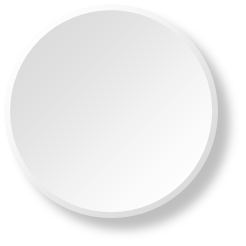 (1) thay, (2) bị tiêu hao không nhiều.
(1) tăng, (2) không bị thay đổi.
C
D
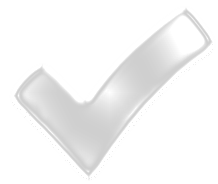 Câu 5: Yếu tố nào dưới đây đã được sử dụng để làm tăng tốc độ phản ứng khi rắc men vào tinh bột đã được nấu chín (cơm, ngô, khoai, sắn) để ủ rượu?
A. Áp suất.
B. Nồng độ.
C. Nhiệt độ.
D. Chất xúc tác.
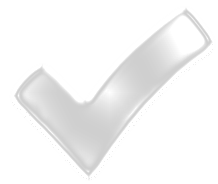 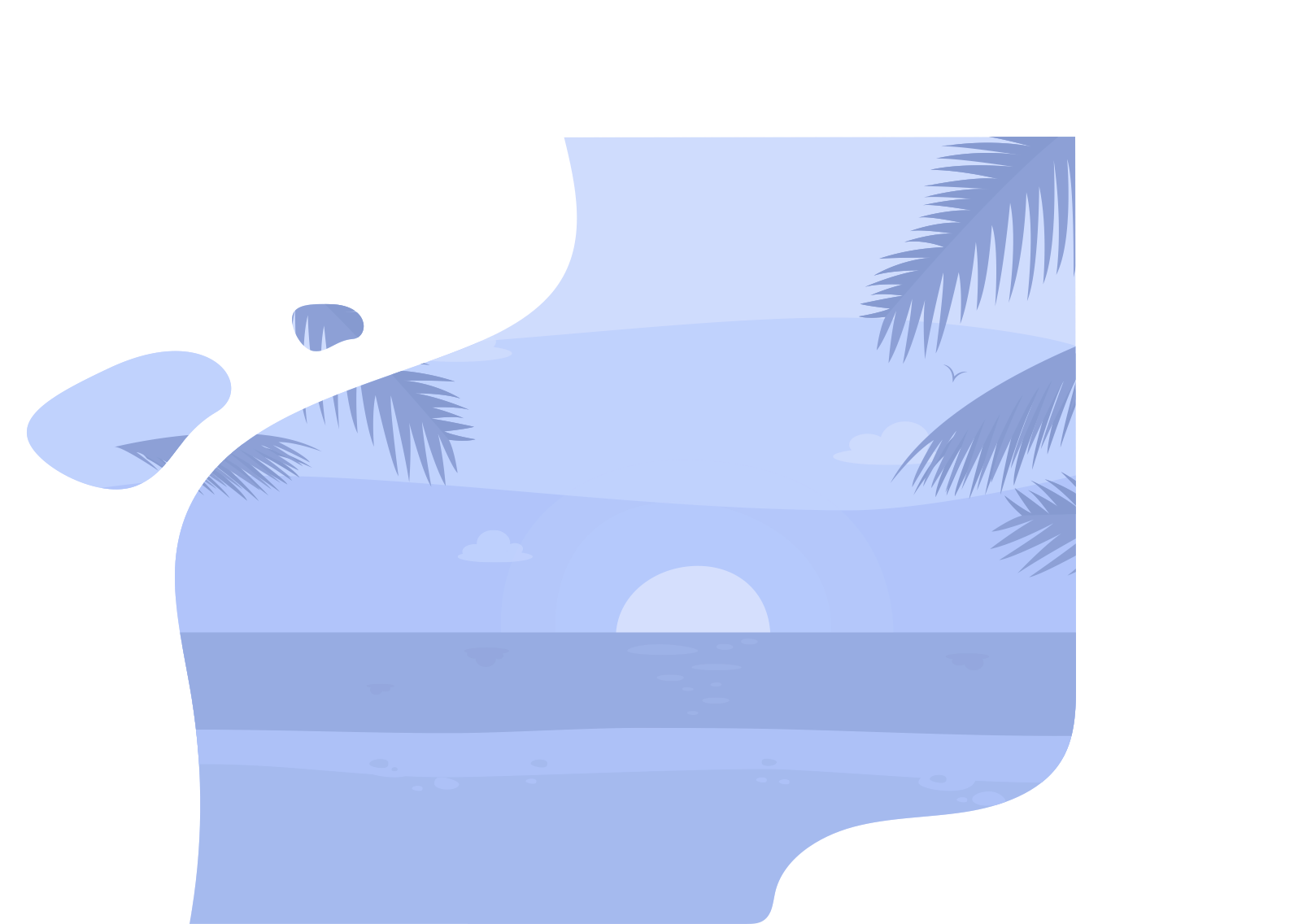 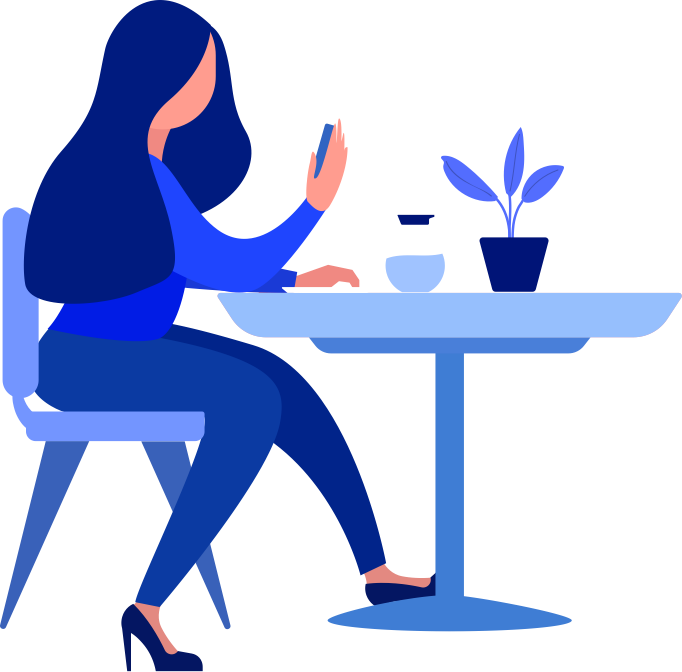 VẬN DỤNG
Yếu tố nào đã được áp dụng để làm thay đổi tốc độ của các phản ứng trong Hình 19.7?
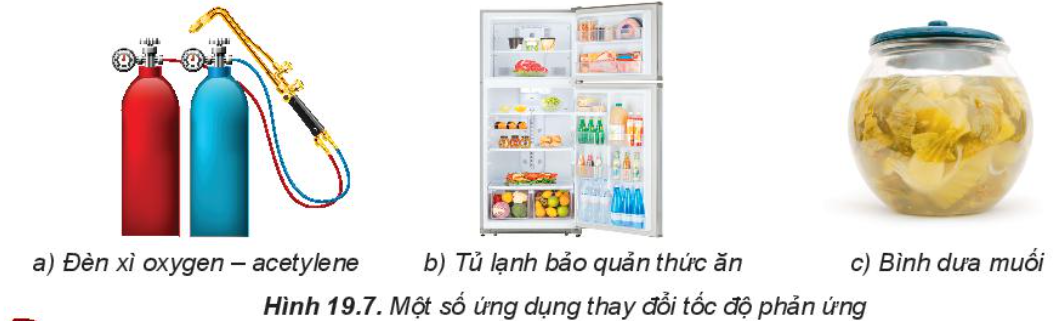 Lời giải
a) Sử dụng oxygen nguyên chất ⇒ tăng nồng độ
b) Tủ lạnh bảo quản ⇒ hạ nhiệt độ, kìm hãm tốc độ chuyển hóa các chất.
c) Muối dưa bằng cách cho thêm muối, nước chua,… ⇒ thêm chất xúc tác.